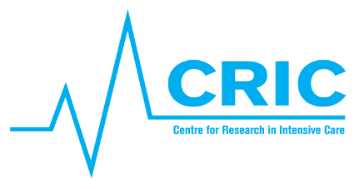 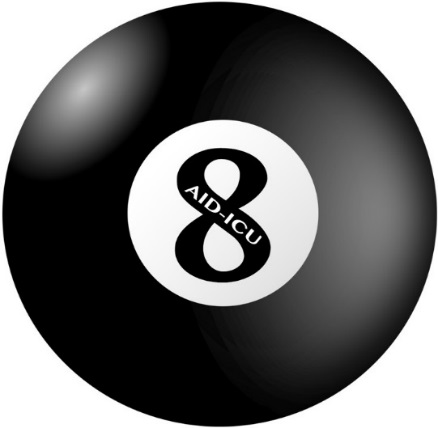 Agents Intervening against Delirium in the Intensive Care Unit (AID-ICU)
Investigator Meeting
Nina Christine Andersen-Ranberg (coordinating investigator)
Lone Musaeus Poulsen (sponsor)
Department of Anaesthesiology and Intensive Care Medicine
Zealand University Hospital, Koege
Email: aid-icu@cric.nu
www.cric.nu/aid-icu
Outline
Trial Status
  Interim Data
  Data-Monitoring and Safety Comittee Report
  Protocol compliance
  After-AID
  Important Notifications
  Questions
PICO
AIM: To assess the benefits and harms of haloperidol treatment in critically ill adults with delirium
Population: Acutely admitted adult ICU patients with delirium (CAM-ICU, ICDSC)
Intervention: 2.5mg haloperidol x 3 daily with as needed prescription to maximum daily dose of 20mg. 
Comparator: Placebo
Outcome: Days Alive and Out of Hospital (timeframe rand+90days)
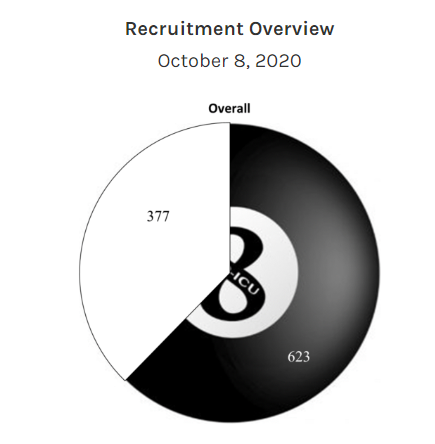 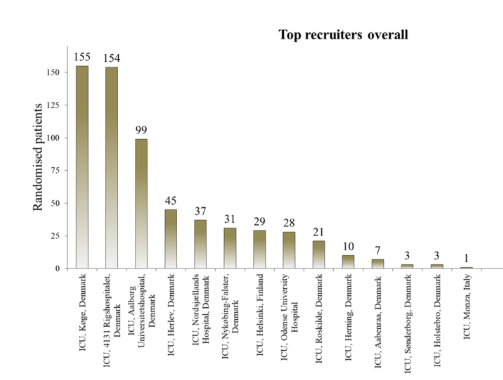 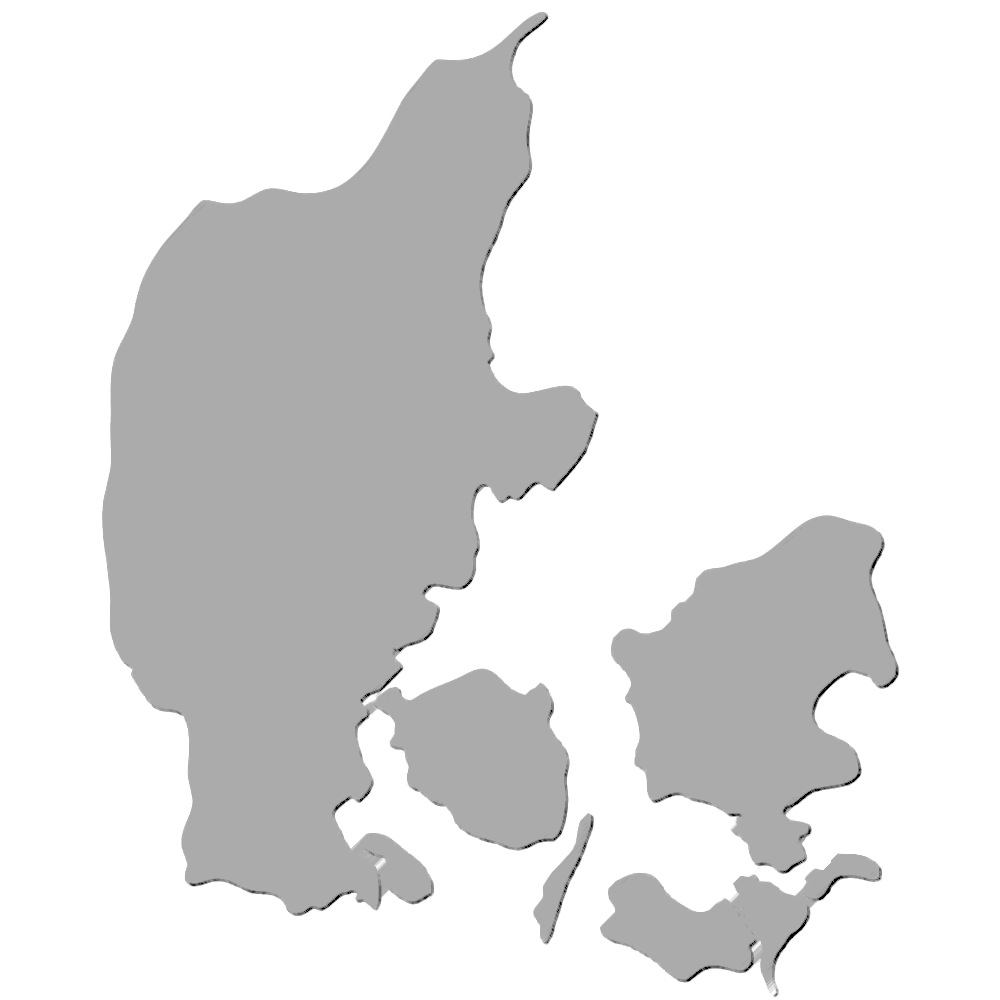 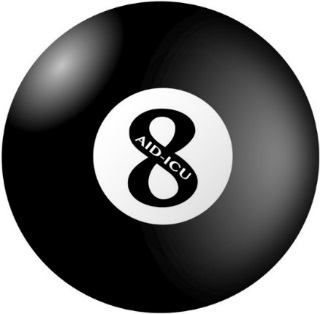 AID-ICU Denmark
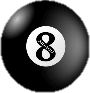 Aalborg University Hospital
Regional Hospital Holstebro
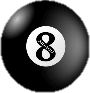 Regional Hospital Herning
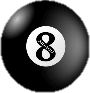 Nordsjællands Hospital
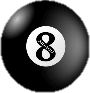 SUH, Roskilde
Herlev Hospital
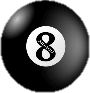 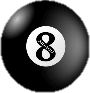 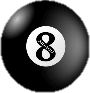 Rigshospitalet
Odense University Hospital
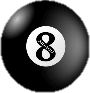 SUH, Køge
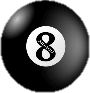 Sygehus Sønderjylland
Aabenraa
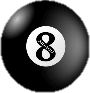 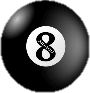 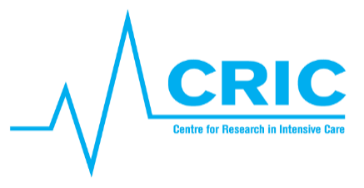 Sygehus Sønderjylland
Sønderborg
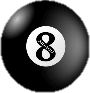 Nykøbing Falster Sygehus
AID-EUROPE
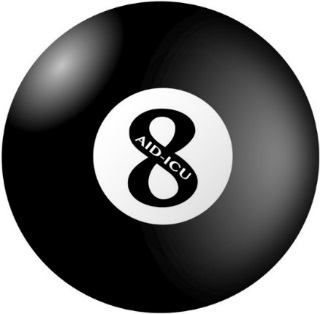 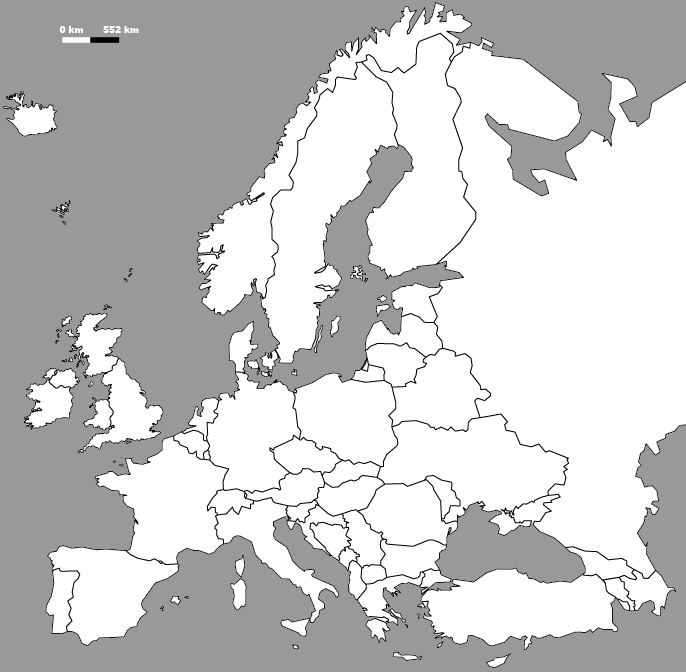 National Investigators:
Finland: Johanna Hästbacka
Italy: Giuseppe Citero
Spain: Jesus Caballero
England: Matthew Morgan
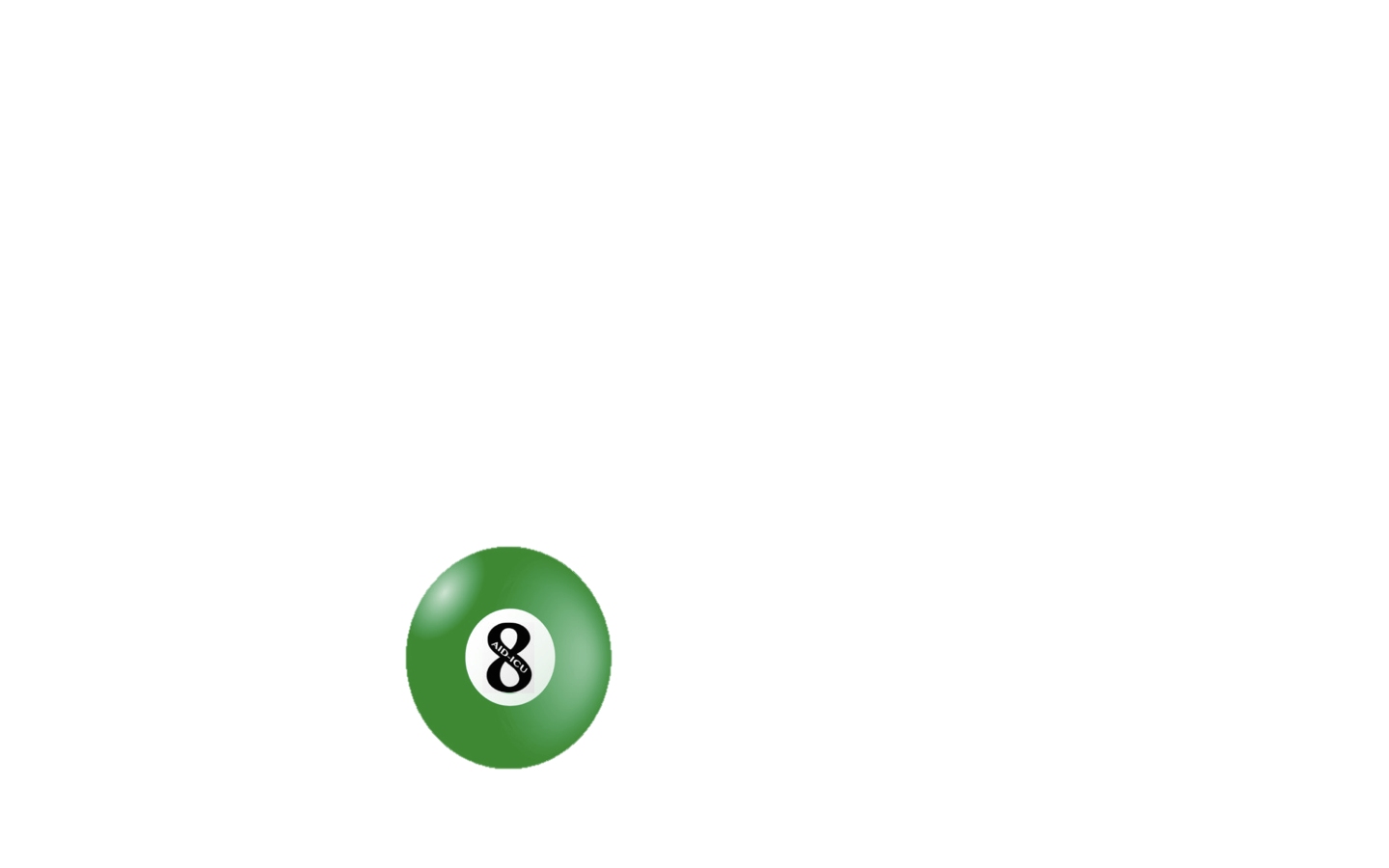 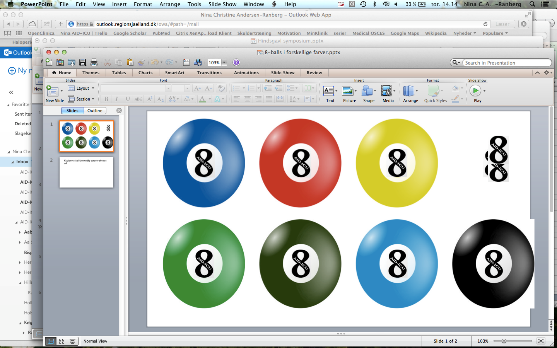 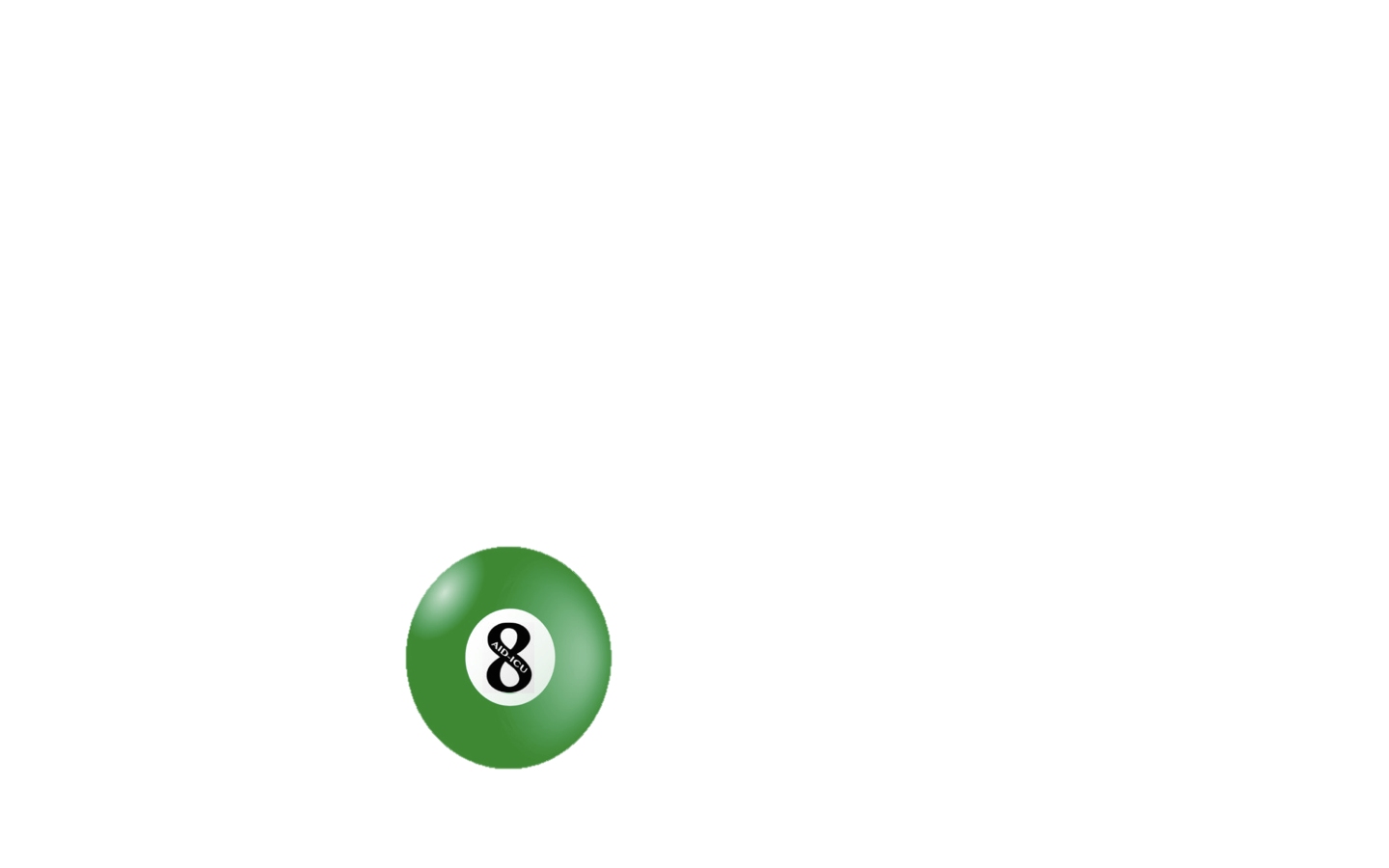 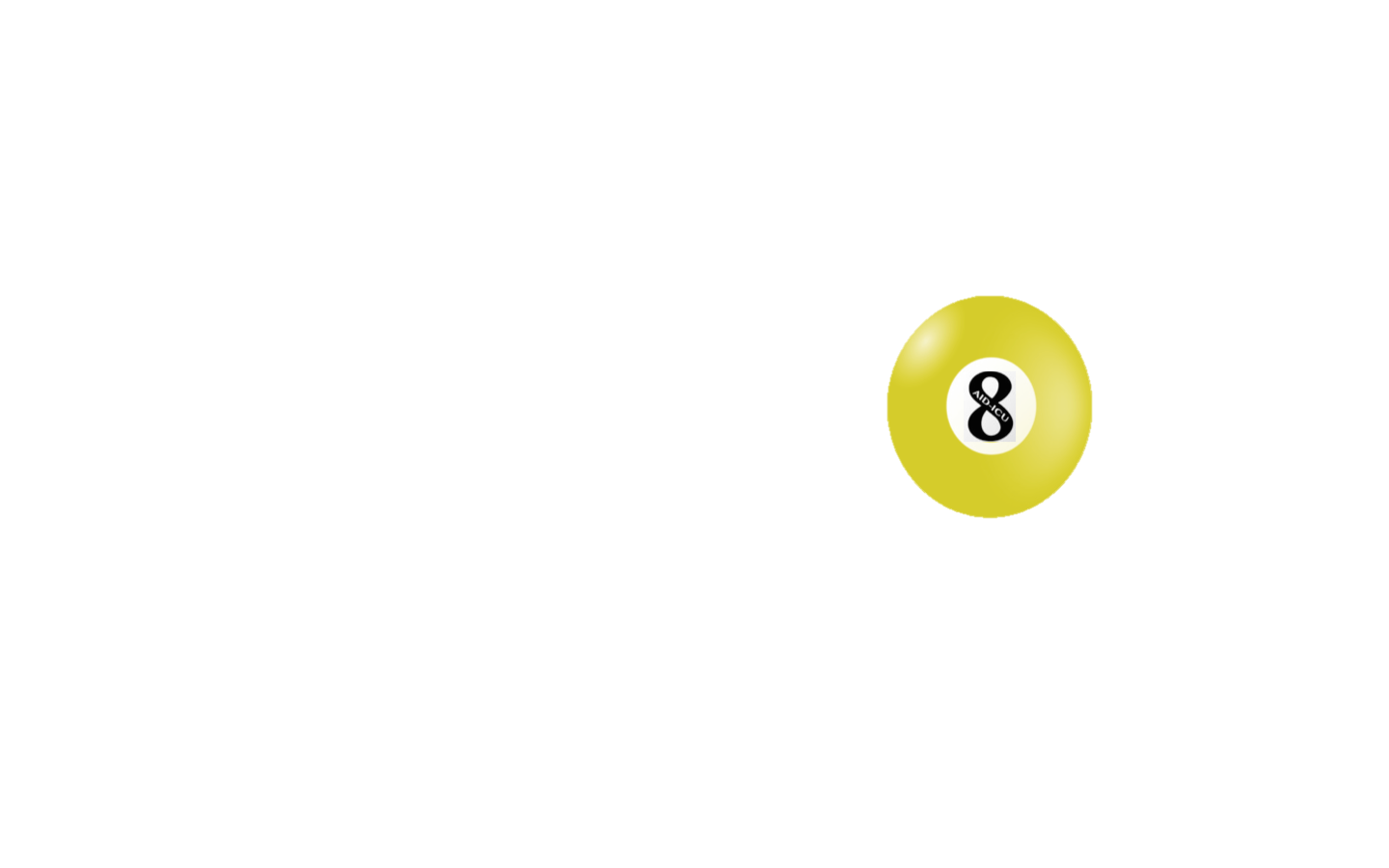 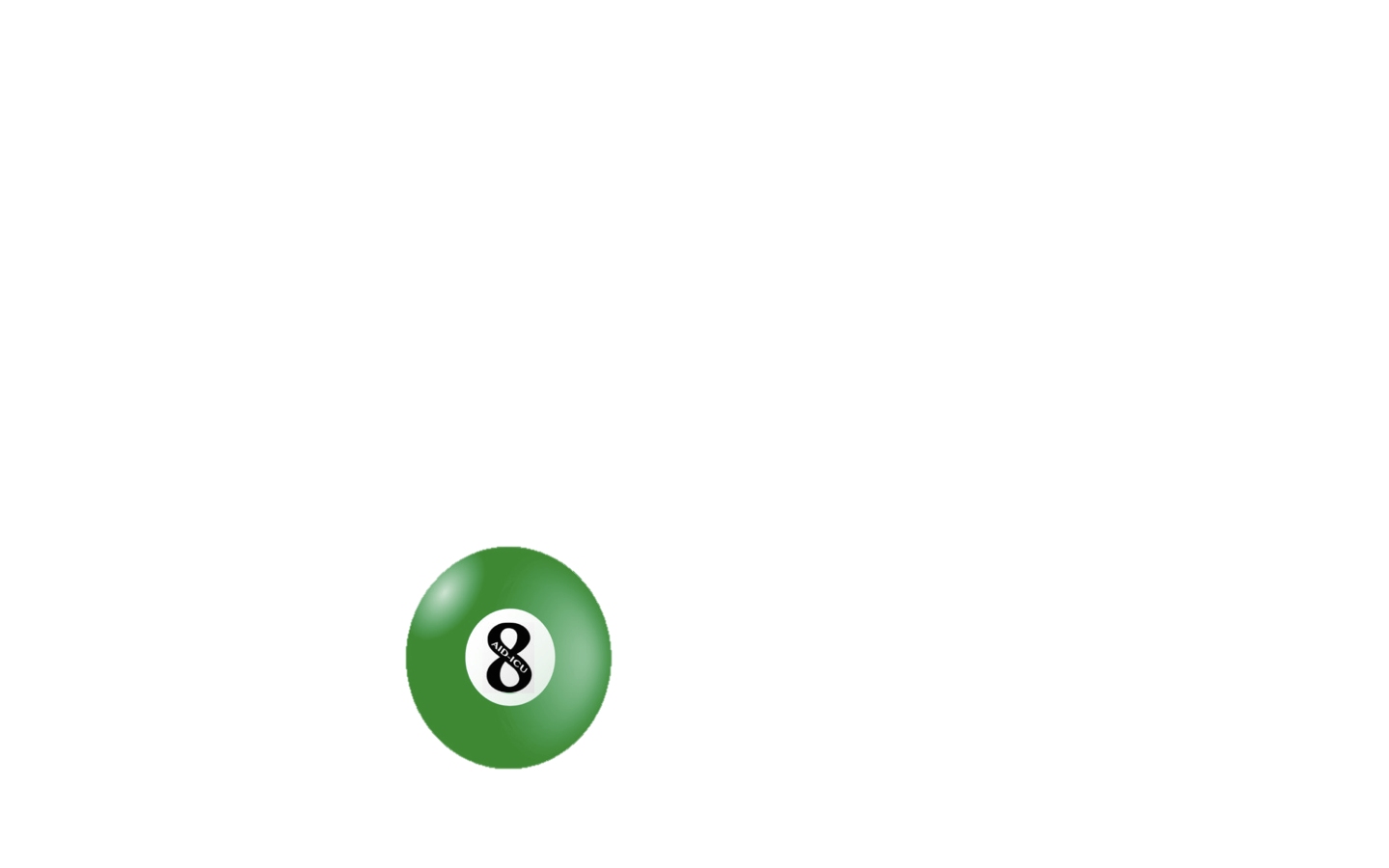 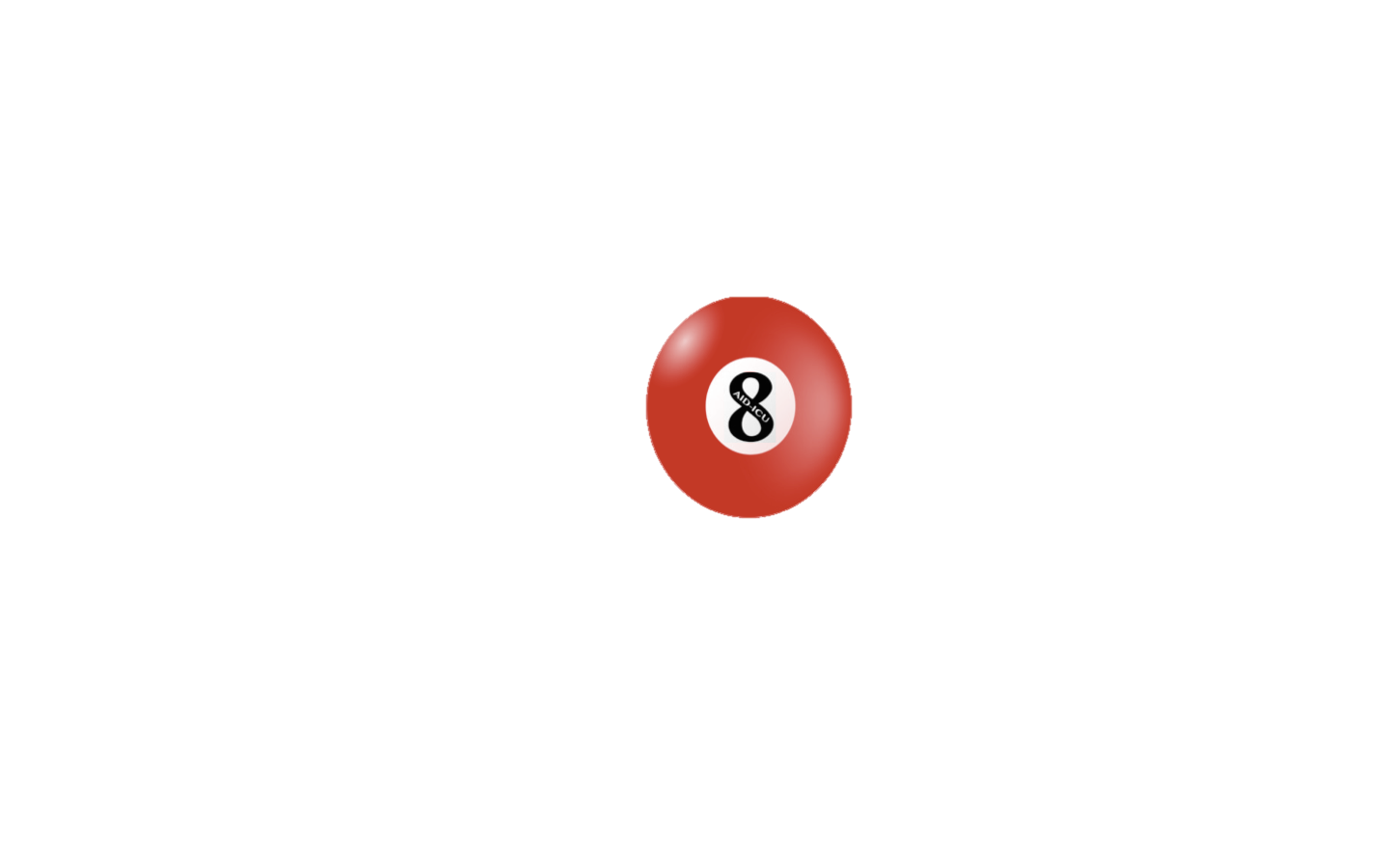 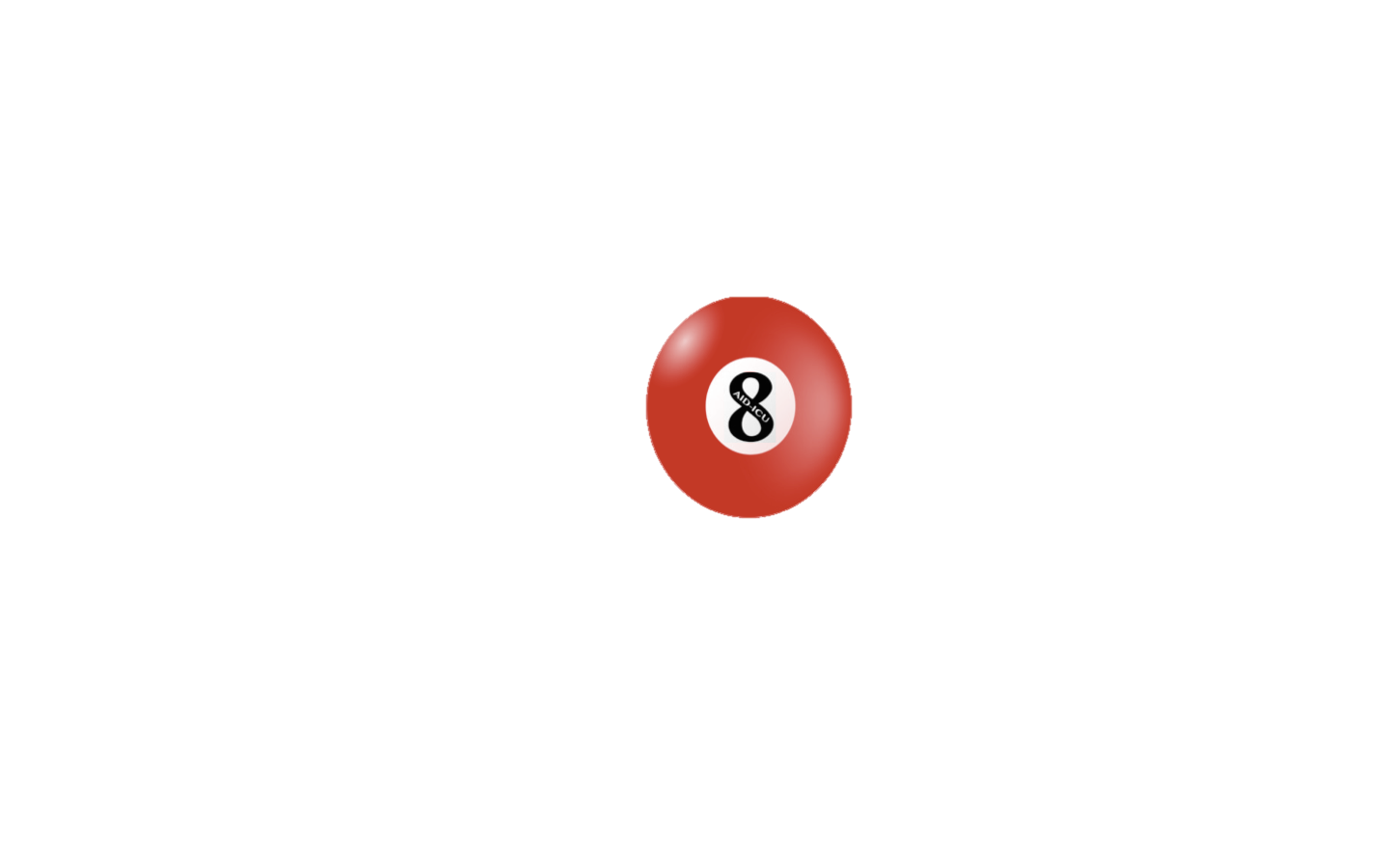 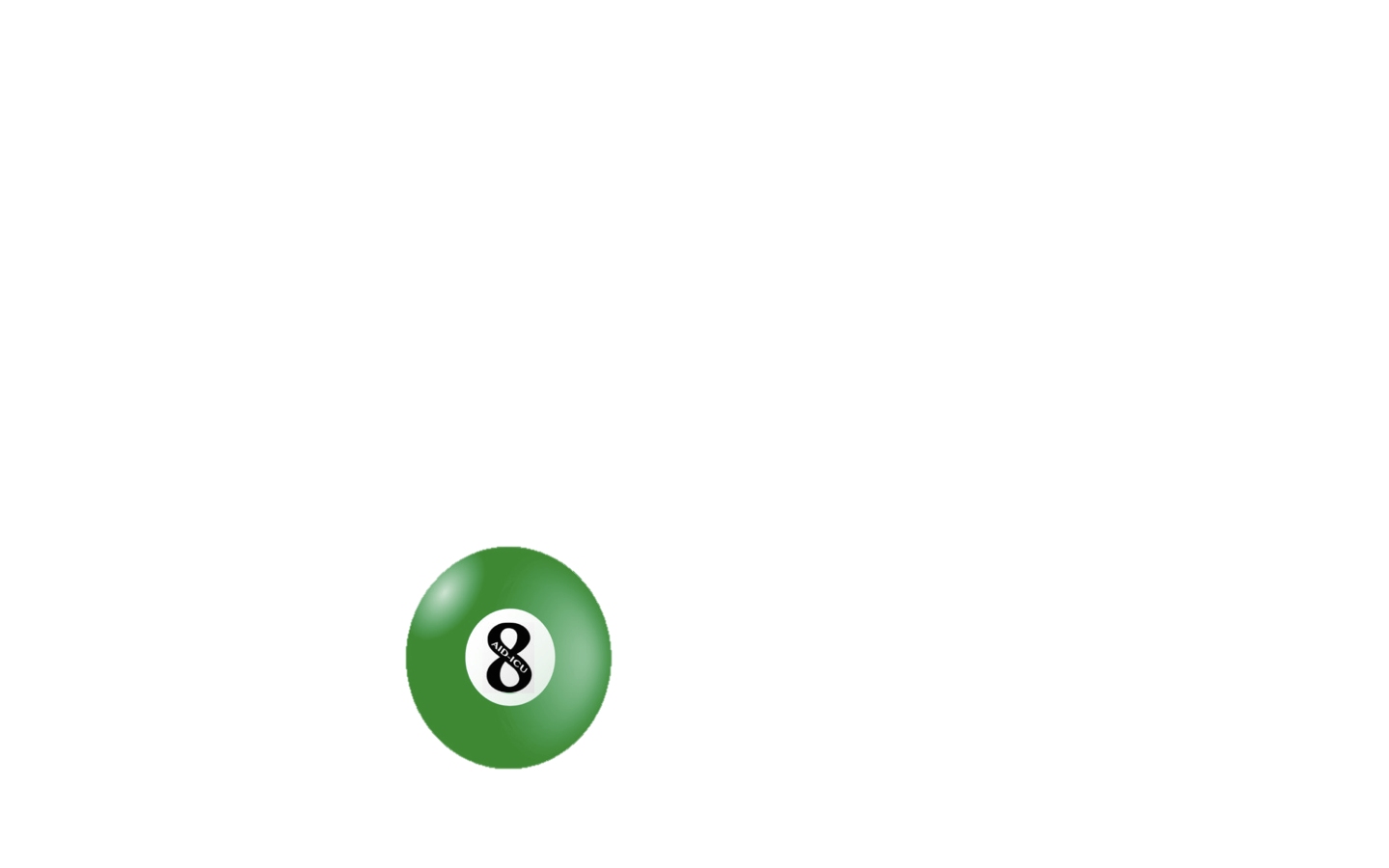 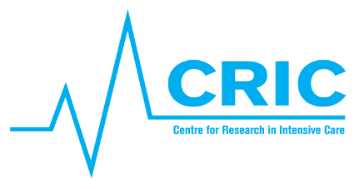 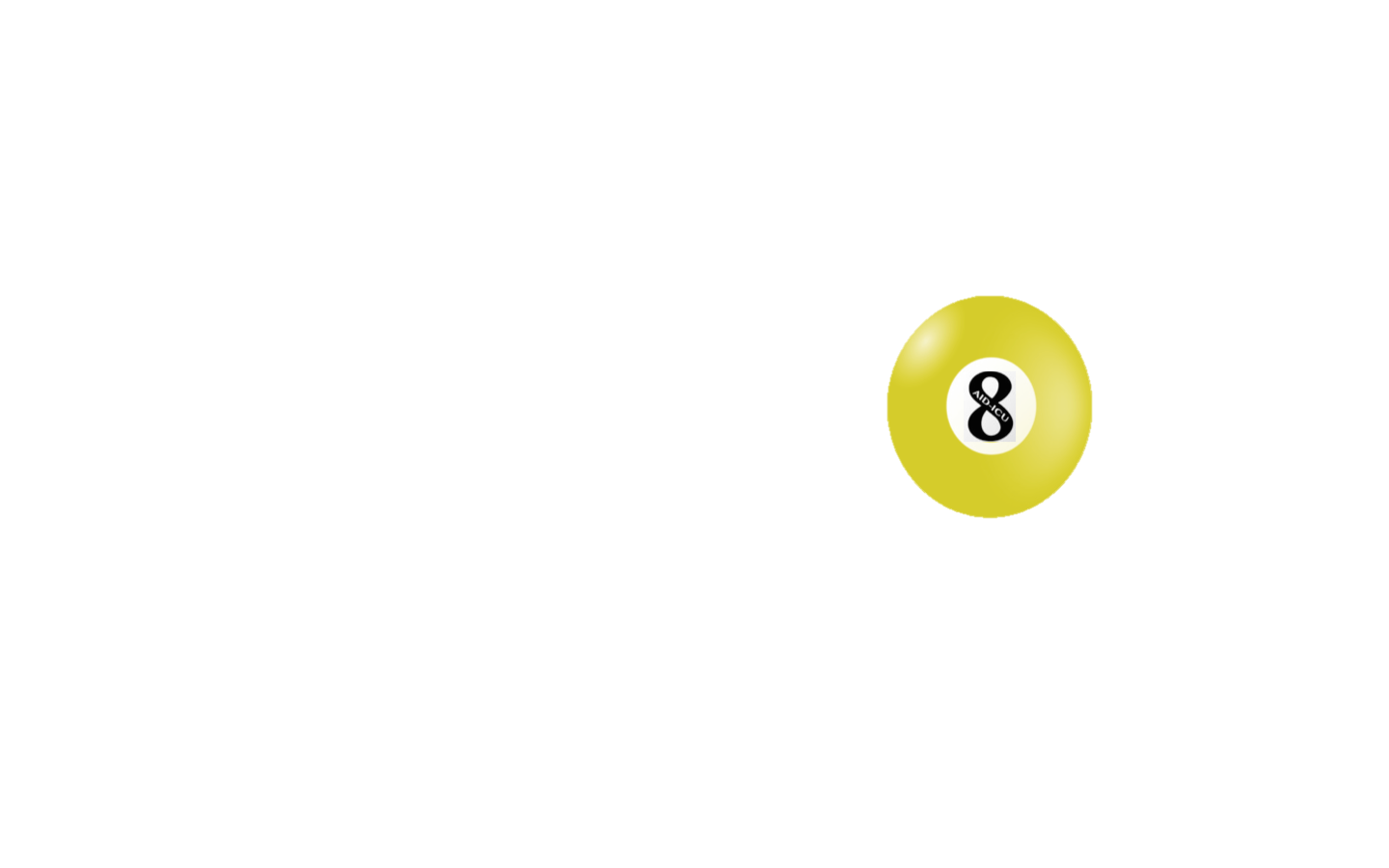 Interim Analysis
Half way: April 1st 2020
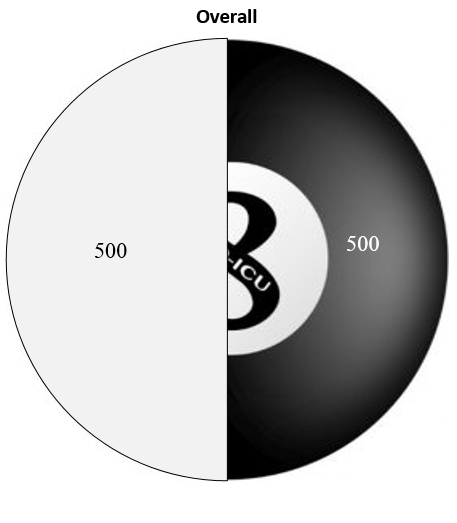 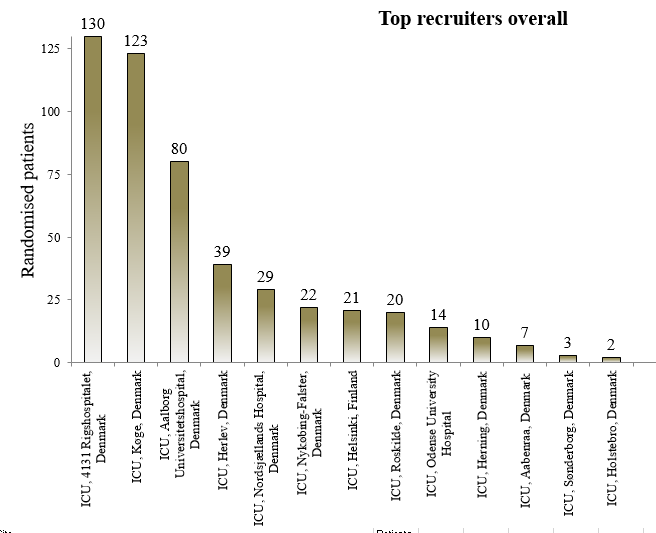 Interim Analysis
Which outcomes are evaluated? 
 Primær Outcome
Days Alive and Out of hospital 
Safety: 
Number of patients with one or more Serious Adverse Reactions (SARs) 
Days with Escape medicine per patient

Blinded to group allocation
Data Monitoring and Safety Committee (DMSC)

Statistician: 
Andreas Kryger Jensen
Department of Biostatistics, Copenhagen University

Clinician
Hallie Prescott
Assistant Professor in internal medicine division of Pulmonary & Critical Care Medicine. University of Michigan Health System

Trialist: 
Danny McAuley
Clinical Professor, Institute for Health Sciences Queen's University Belfast
500 patienter
Hyperactive Delirium
N= 210
Hypoactive Delirium
N= 290
Grp 1: n= 140
Grp 2: n= 150
Grp 1: n= 105
Grp 2: n= 105
Mortality data
90 day mortality: 
Alive: 295 (59%)
Dead: 196 (39%) 

Days Alive and Out of Hospital
Median: 25 (0-66)

Safety data
Serious Adverse Reations: 8 
Ventricular Arythmia (VT/VF): 5
Malignant Neuroleptic Syndrome: 1
Acute Hepatic Failure: 2

Escape: 286 patients (57%)


* 9 patients with Missing Data (2%)
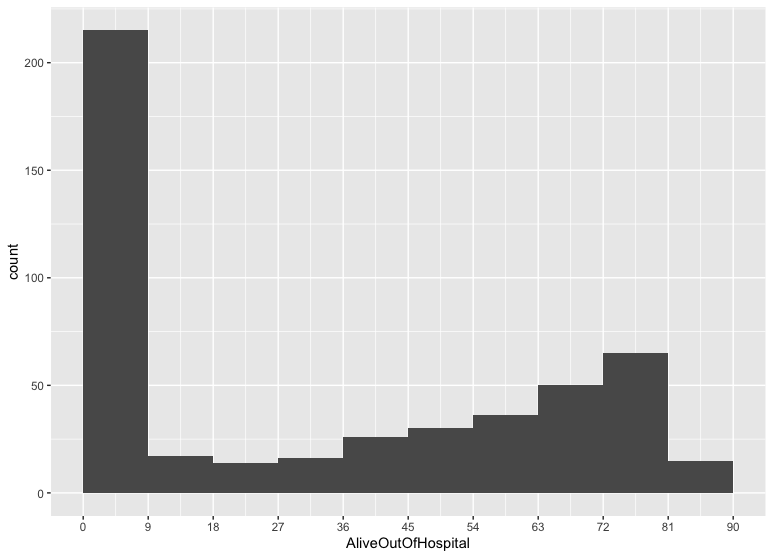 Days Alive and Out of Hospital
Dead
Alive
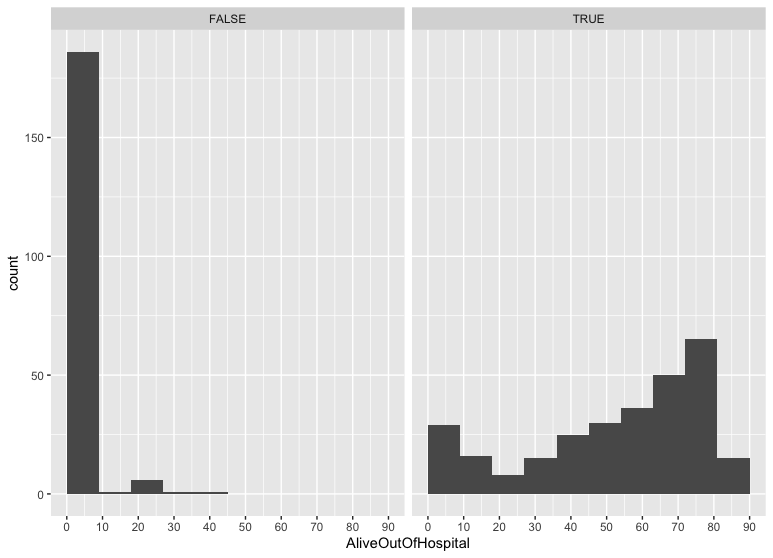 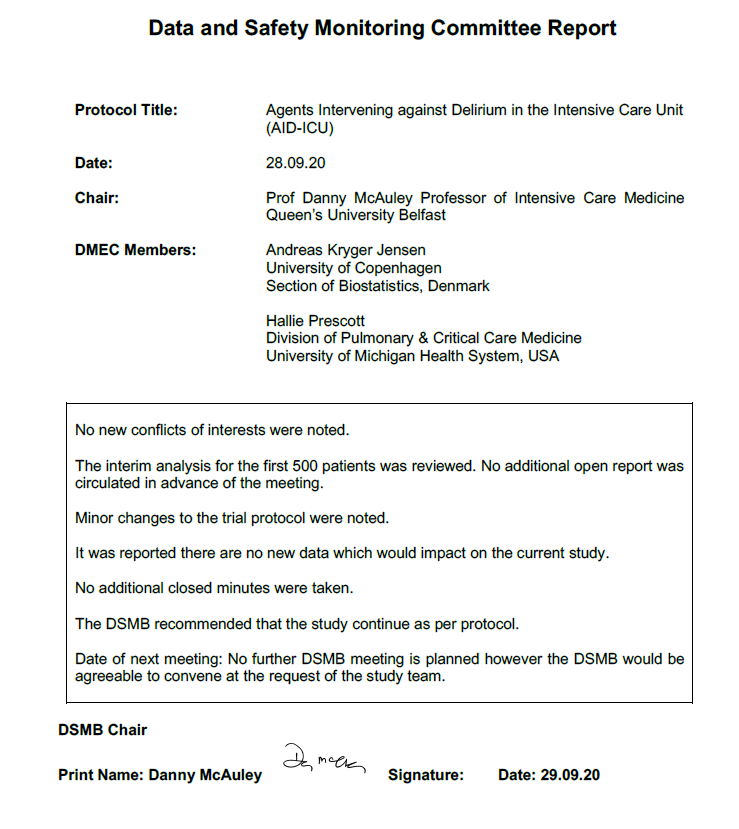 Protocol Compliance
Withdrawal 23%
63% Withdrawal of consent Next of Kin/Patient
21% Clinical Decision
10% QTc prolongation
6 % Safety (SAR, Coercive measures by regulatory authorities)
Major Protocol Violations 10%
4% Open-Label Antipsychotics
6% Protocol deviations in management of trial medication
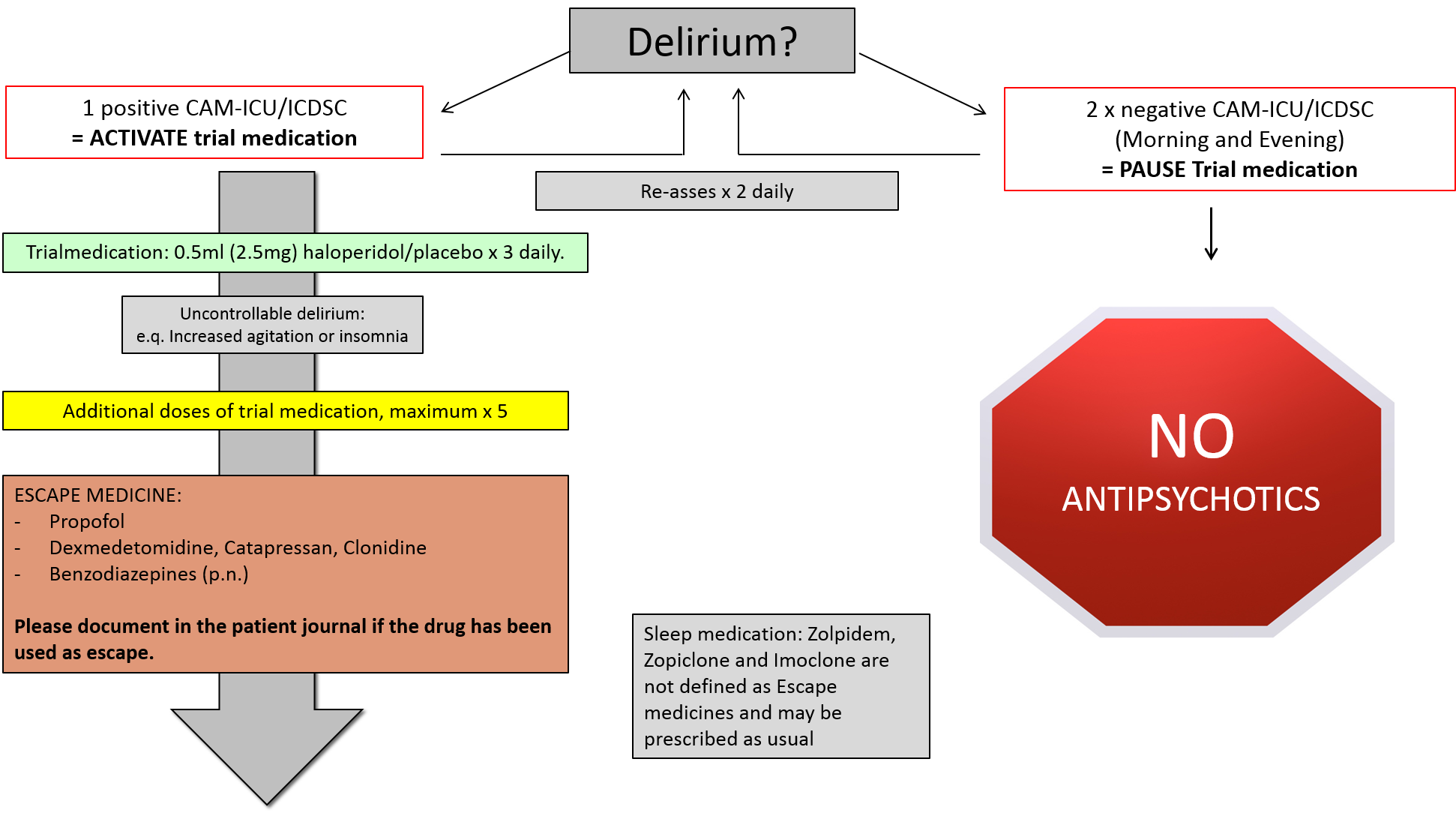 After AID study
1-year follow up of the AID-ICU trial 
   Aims to explore the following outcomes
1-year Mortality
Health-related Quality of Life assessed by EQ-5D
Cognitive Function assessed by RBANS
Functional status assessed by ADL, iADL, Grip-strength and Frailty. 
Status October 9, 2020: n=336 patients
Dead: 169 (50.3%)
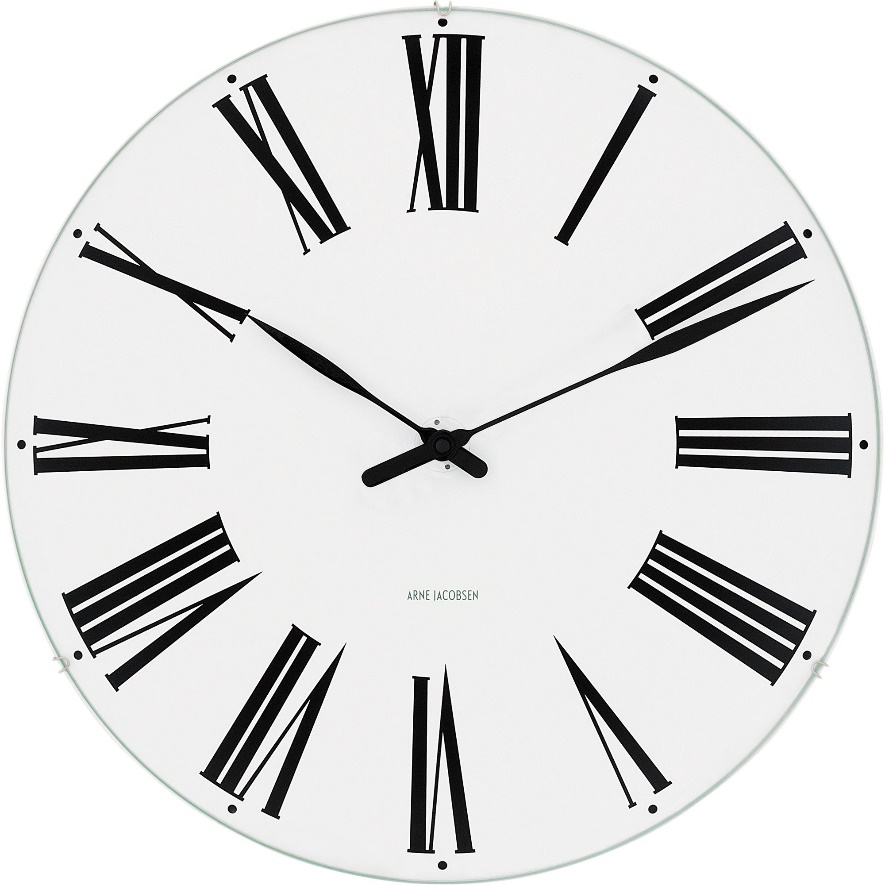 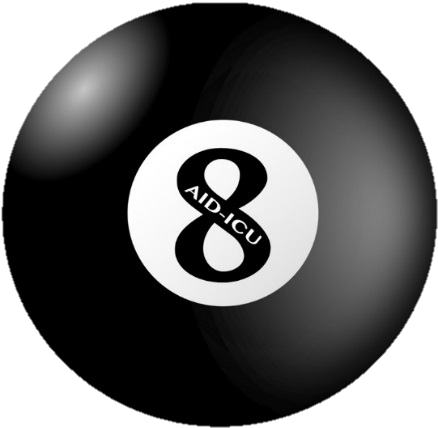 Important Notifications
Expiry of trial medication
Production in 2 batch’es and consequently differences in expiry date
- January 2021, will be extended for another year
- April 2021

Coordinating Investigator will contact site about destruction of trialmedication or extension of expiry date.
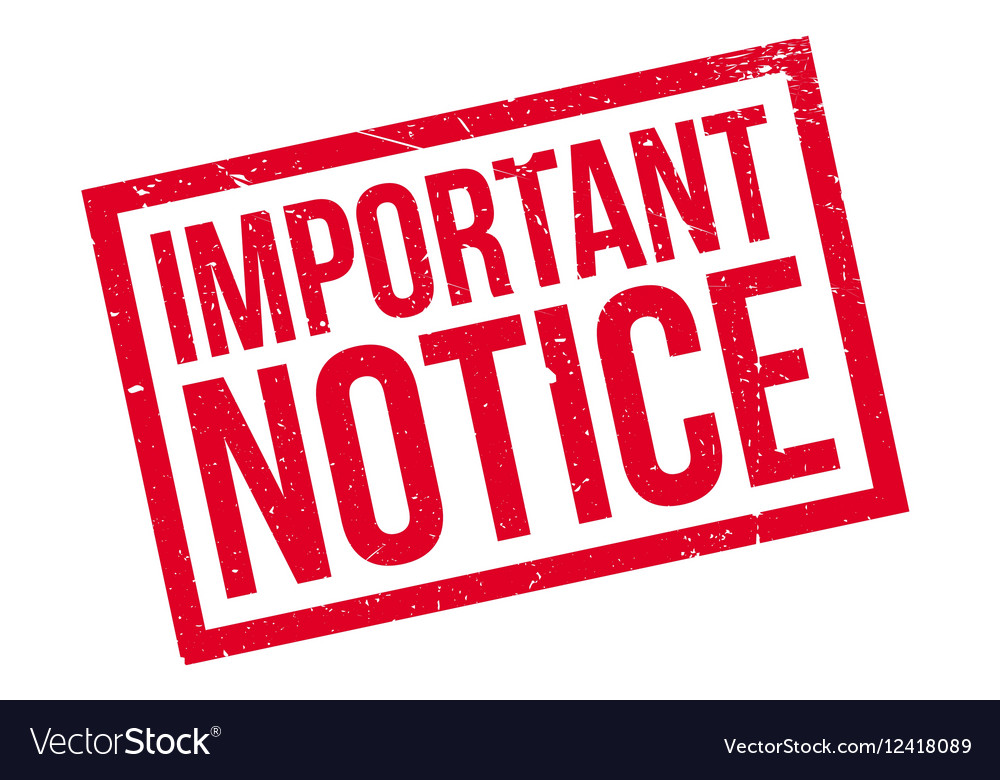 Questions???
Thank You!
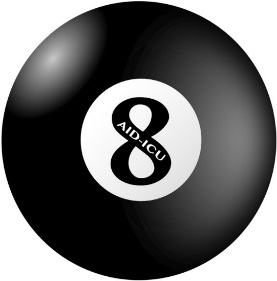 Do you need help?
Call the AID-ICU hotline at:

+45 9357 7750
Available 24/7
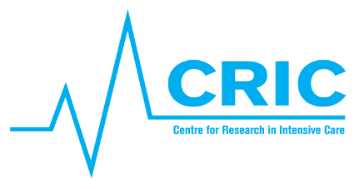